Herding Group
They need a job….
1. Doberman
2. Rottweiler
3. Beauceron
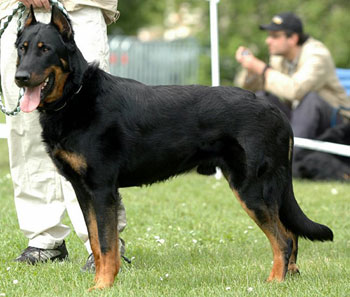 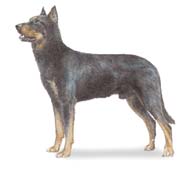 1. Swedish Vallhund
2. Pumi
3. Spanish Water Dog
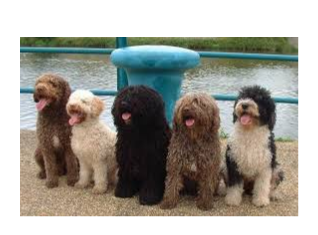 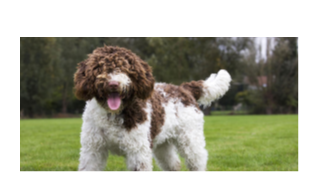 1. Italian Shepherd
2. Bergamasco
3. Cardigan Welsh Corgi
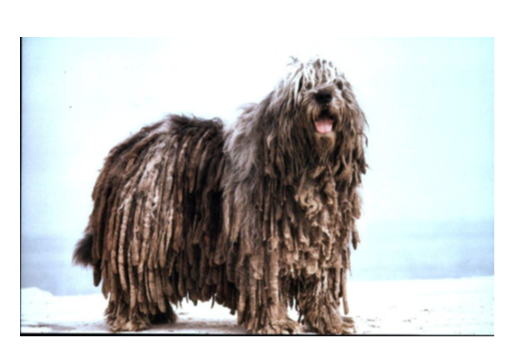 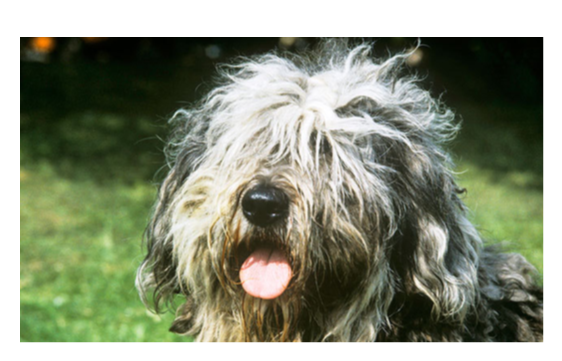 1. Australian Cattle Dog
2. Australian Shepherd
3. Pyrenean Shepherd
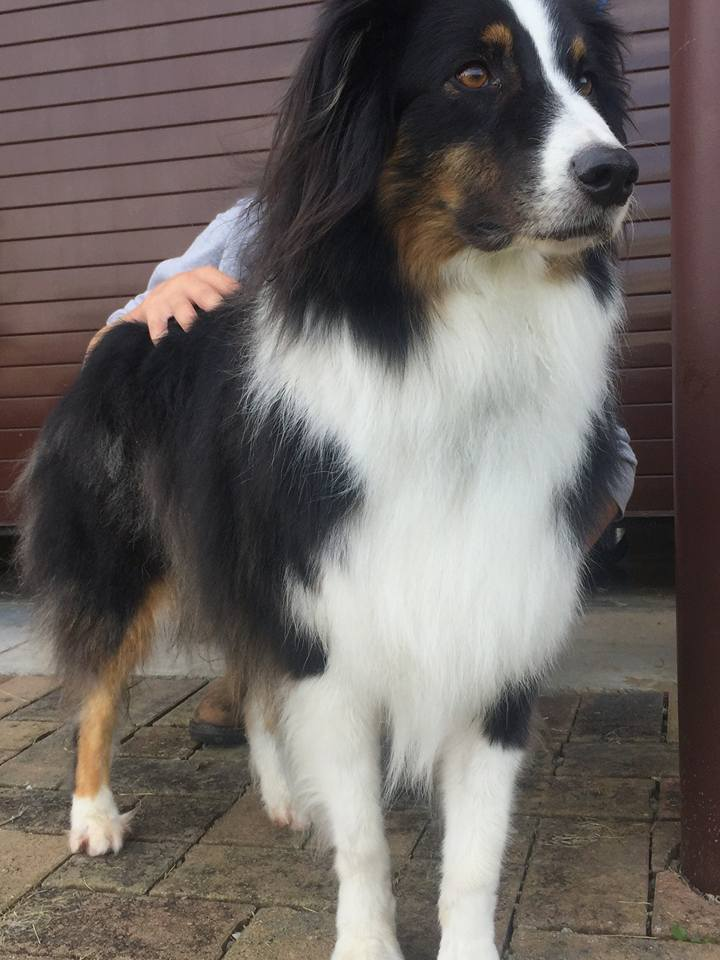 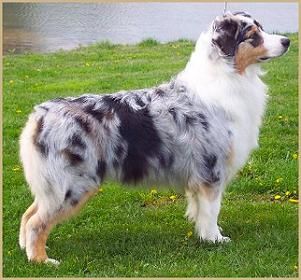 1. Australian Cattle Dog
2. Collie
3. Borzoi
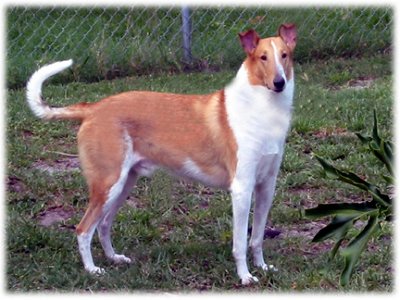 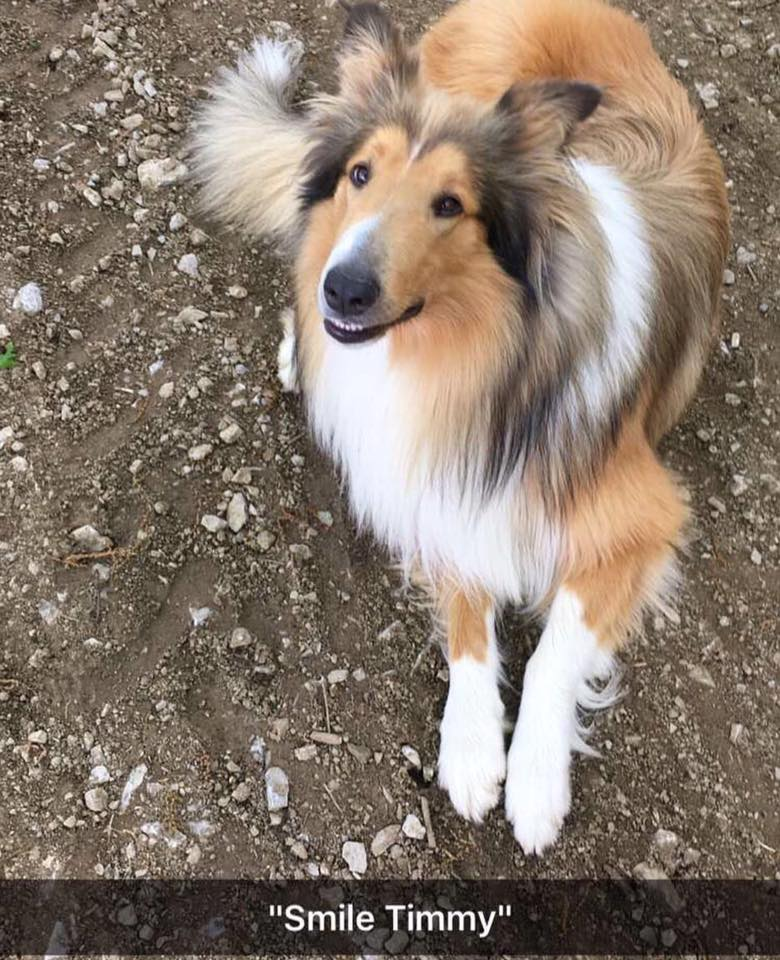 1. Pembroke Welsh Corgi
2. Cardigan Welsh Corgi
3. Swedish Vallhund
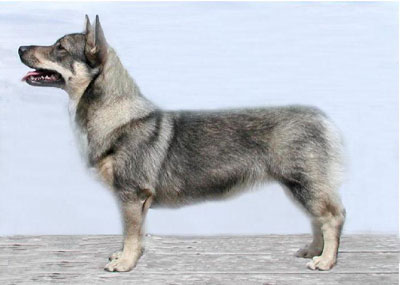 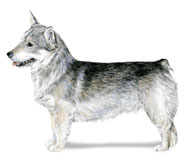 Belgian Malanois
German Shepherd
Belgian Tervuren
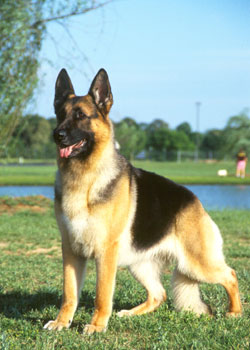 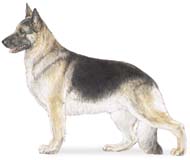 1. Cardigan Welsh Corgi
2. Swedish Vallhund
3. Pembroke Welsh Corgi
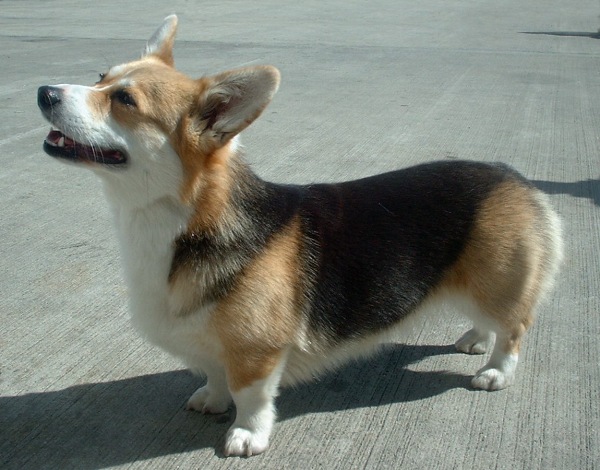 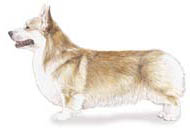 1. Belgian Malanois
2. German Shepherd
3. Belgian Tervuren
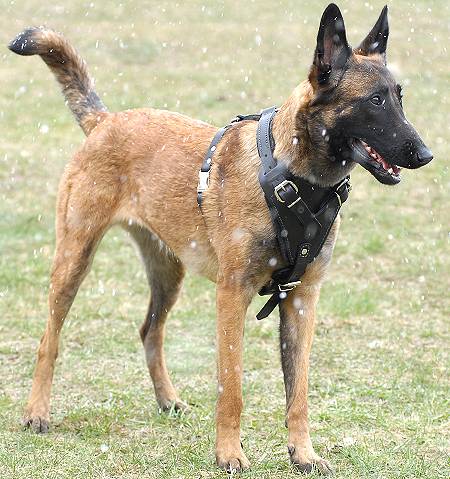 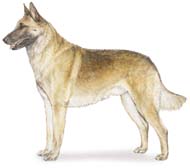 1. Bearded Collie
2. Australian Shepherd
3. Polish Lowland Sheepdog
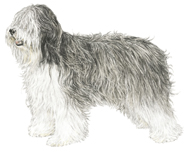 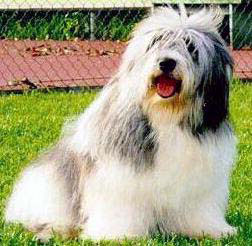 1. Belgian Malanois
2. Collie
3. Bearded Collie
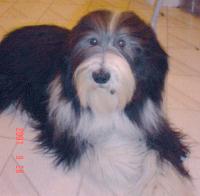 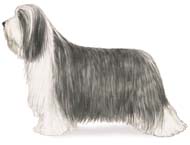 1. Australian Cattle Dog
2. Briard
3. Australian Cattle Dog
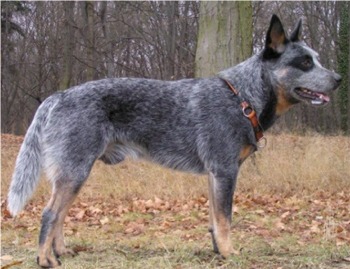 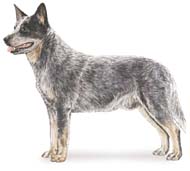 1. Belgian Sheepdog
2. Bouvier
3. Briard
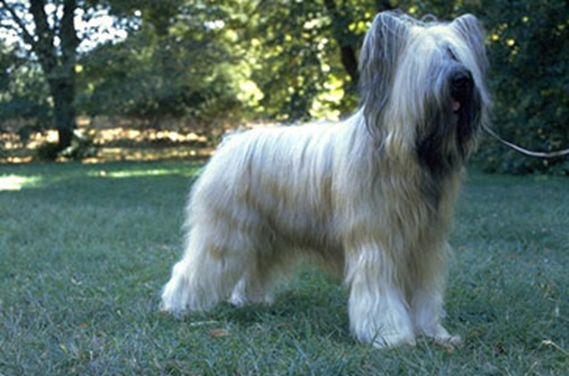 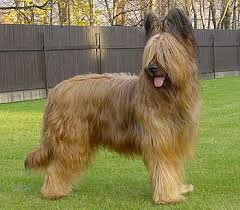 Cardigan Welsh Corgi
Pembroke Welsh Corgi
American Corgi
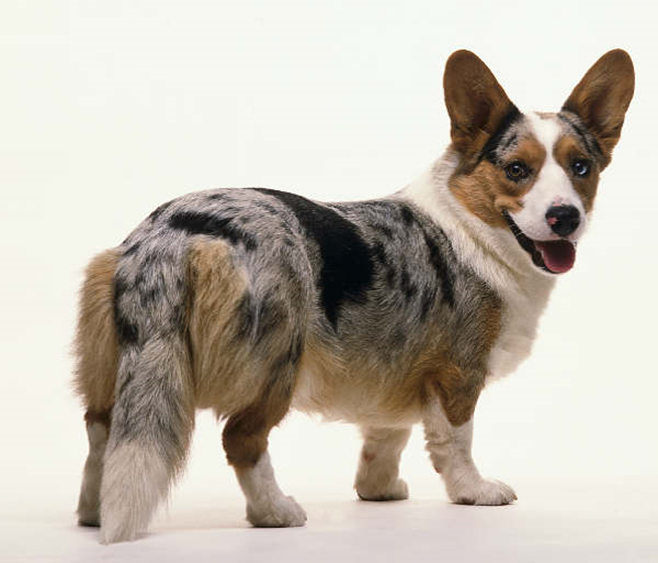 Name the Breed
1. Australian Shepherd
	2. Old English Sheepdog
    3. Polish Lowland Sheepdog
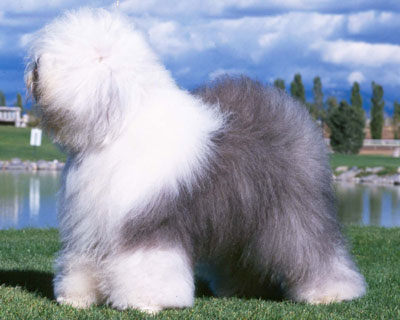 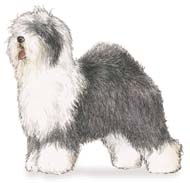 1. Briard
2. Bouvier des Flandres
3. Belgian Sheepdog
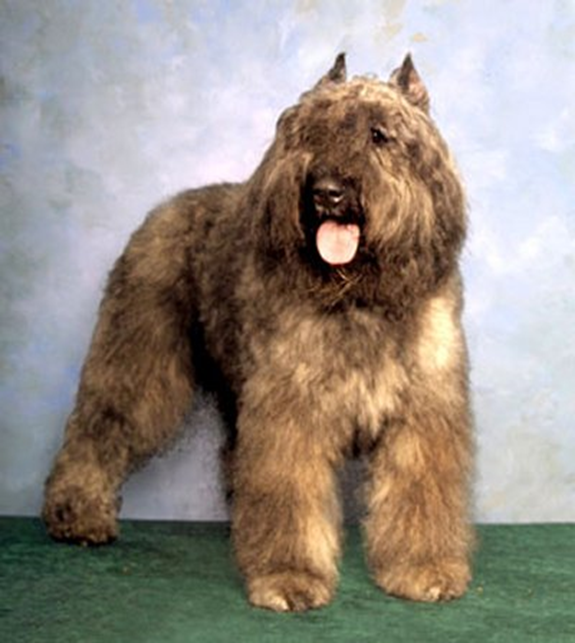 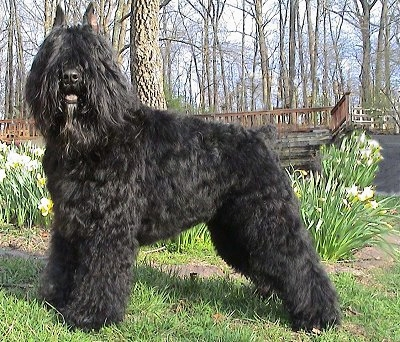 What Breed?
1. Belgian Sheepdog
    2. Belgian Tervuren
	3. Black Shepherd
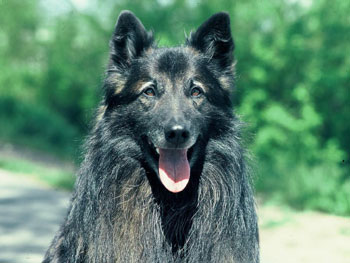 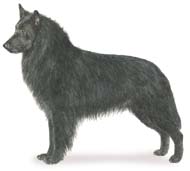 Which Herding Dog?
1. Belgian Malanois
    2. Belgian Tervuren
	3. Belgian Sheepdog
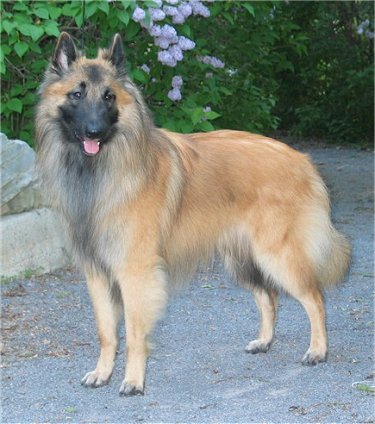 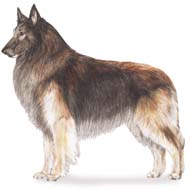 Name the Breed
1. Swiss Sheepdog
    2. Shetland Sheepdog
	3. Border Collie
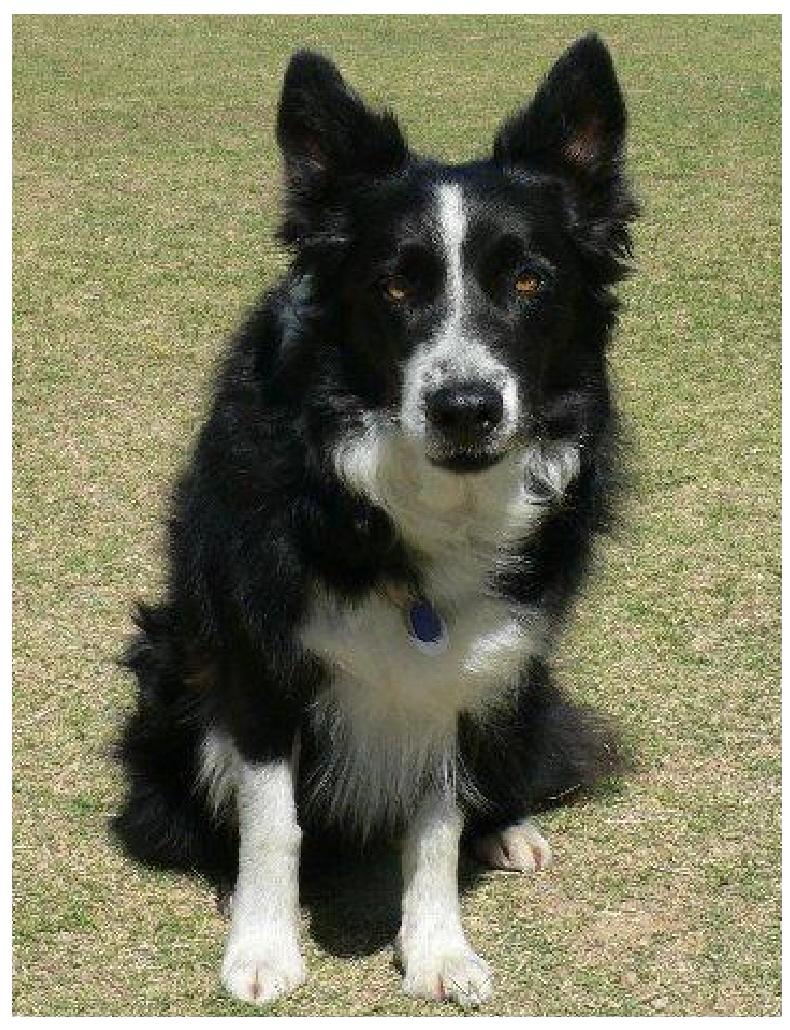 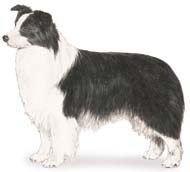 What Breed?
1. Caanan Dog
    2. Norweigian Buhund
	3. Akita
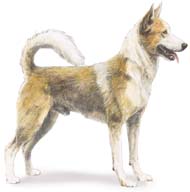 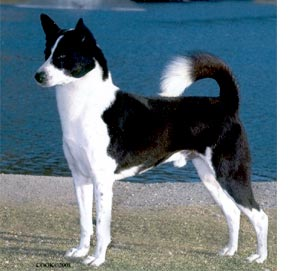 Name the Herding Dog
1. Eskimo Spitz
	2. Norwegian Buhund
    3. Icelandic Sheepdog
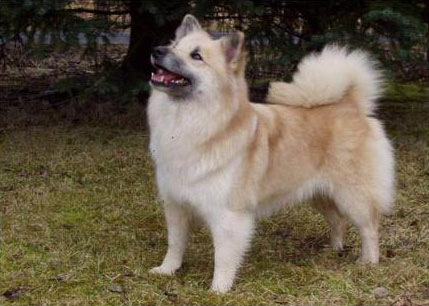 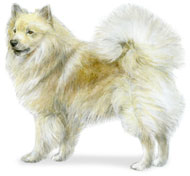 Almost Done…
1. Collie
	2. Puli
    3. Shetland Sheepdog
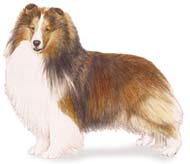 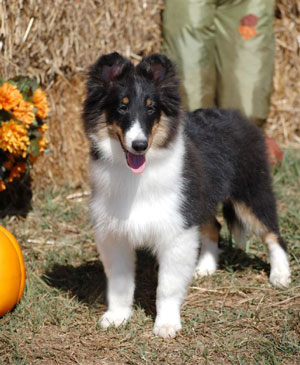 What Breed?
1. Caanan Dog
	2. Norwegian Buhund
    3. Pyrenean Shepherd
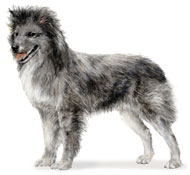 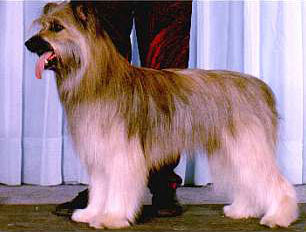 Name this breed
Caanan Dog
Finnish Lapphund
Swedish Shepherd
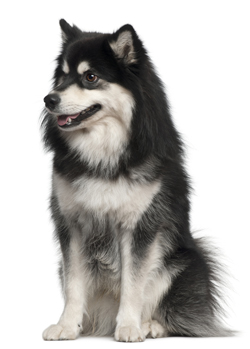 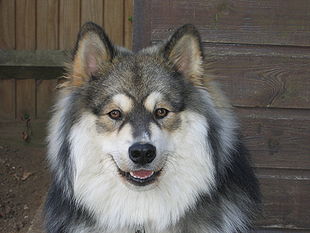 What breed?
1. Entlebucher
2. Greater Swiss Mountain Dog
3. Bernese Mountain Dog
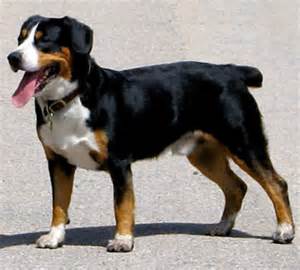 Name this breed?
Belgian Sheepdog
Miniature American Shepherd
Swedish Shepherd
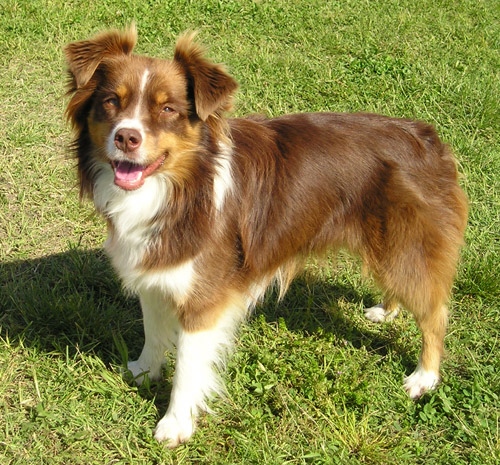 1. Pyrenean Shepherd
2. Norweigan Buhund
3. Pumi
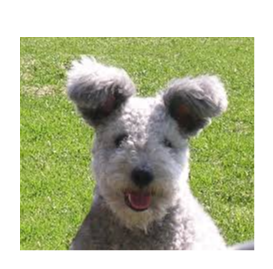 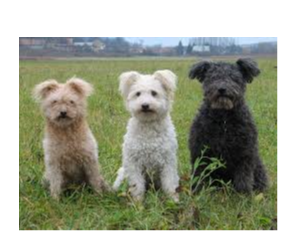 Name this breed?
Berger Picard
Pyrenean Shepherd
Canaan Dog
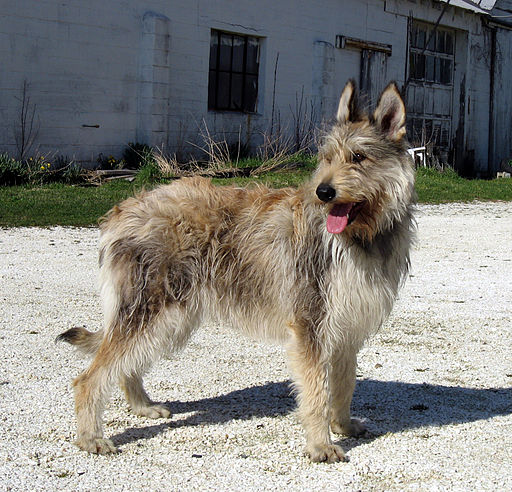 1. Norwegian Buhund
    2. Pyrenean Shepherd
	3. Eskimo Spitz
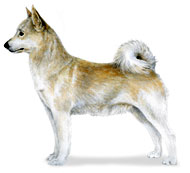 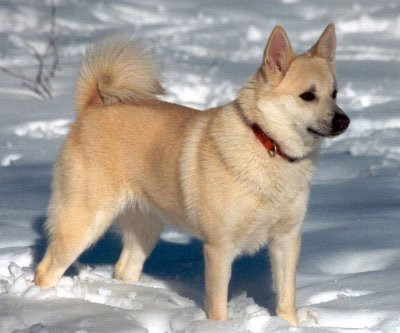 1. Puli
    2. Komondor
	3. Bob Marley
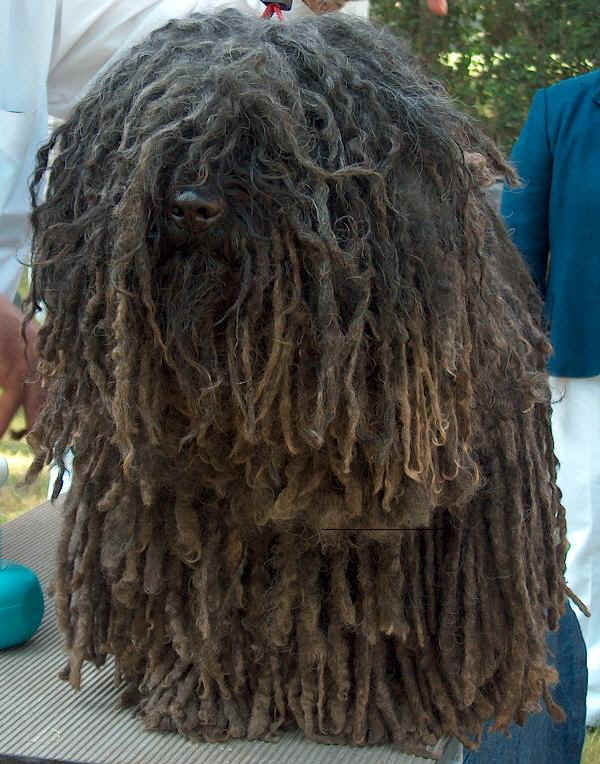 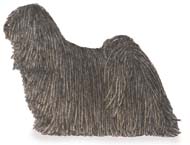 1. Puli
2. Bergamasco
3. Spanish Water Dog
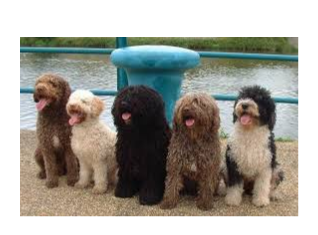 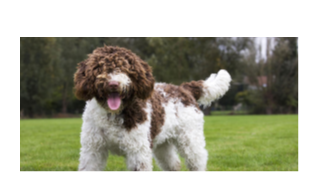 Citations
By Alphie Entlebucher on Pinterest. Digital image. Www.pinterest.com. Www.pinterest.com, n.d. Web. 16 Dec. 2014.
ile:Finnish Lapphund Elbereth Norppa 1.jpg. Digital image. Wikipedia. Wikimedia Commons, 17 Sept. 2006. Web. 16 Dec. 2014.
Finnish Lapphund Puppy. Digital image. Bing Images. Breedersonline.co.uk, n.d. Web. 16 Dec. 2014.